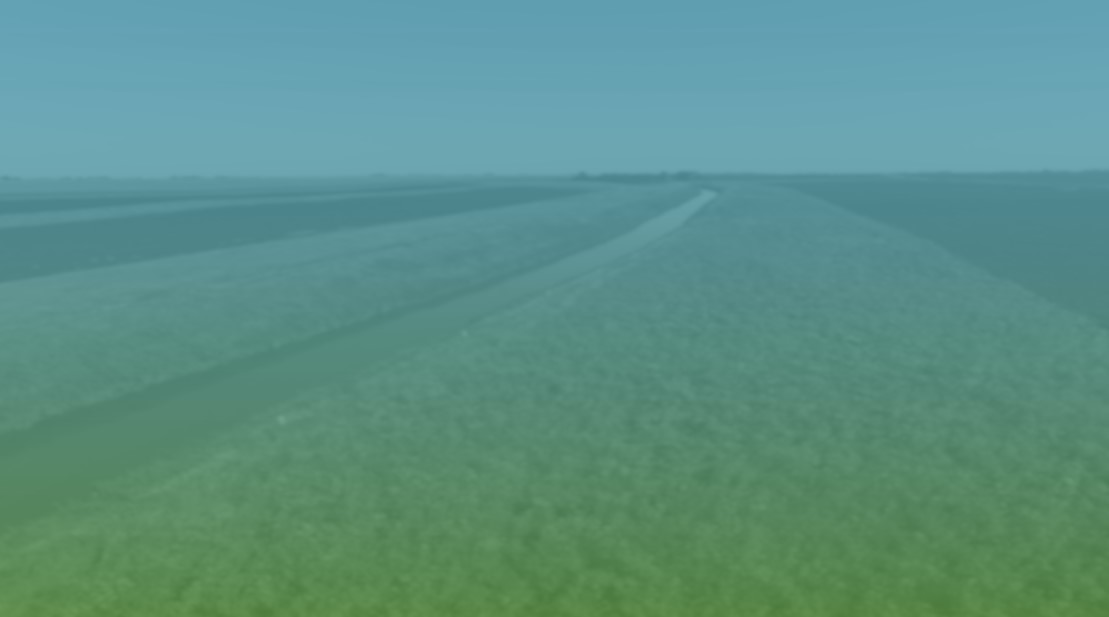 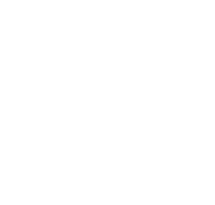 WelcomeMeeting Title
[Speaker Notes: Welcome option 2 --- input chapter or SWCS logo]
Thank You Sponsors
Input sponsor logos, if needed
Thank You Members
Thank others, if needed
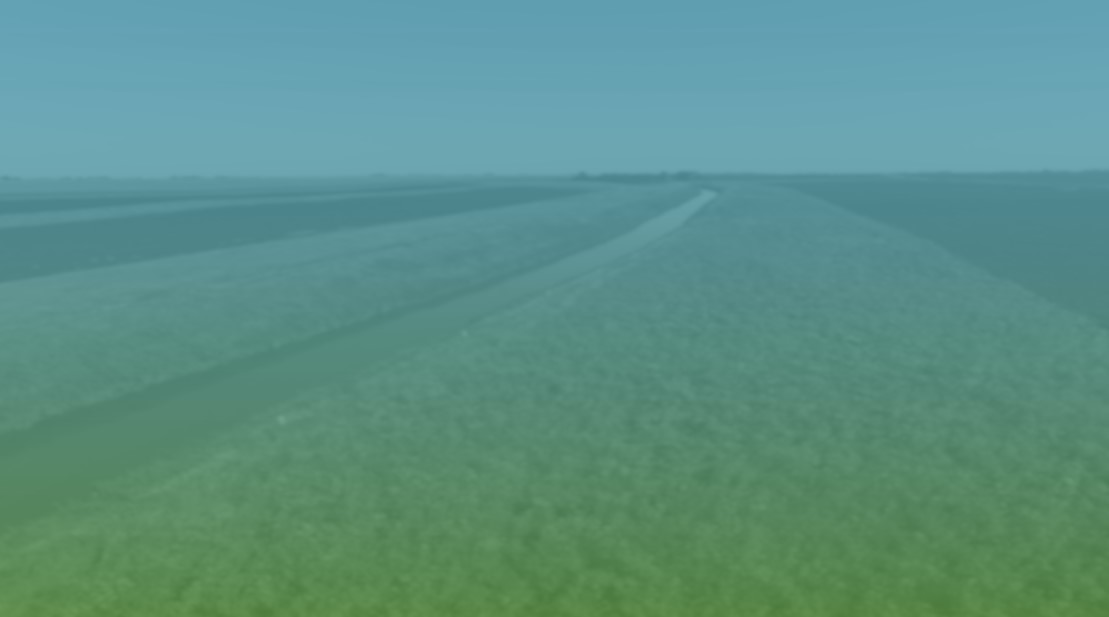 Thank you for joining us!
[Speaker Notes: Welcome option 2 --- input chapter or SWCS logo]